Bonnyrigg Primary School
Curriculum Evening
Aims of this Evening
Curriculum
Curricular Areas
Routines
Expectations
Questions
Curriculum for Excellence
“Curriculum for Excellence aims to achieve a transformation in education in Scotland by providing a coherent, more flexible and enriched curriculum from 3 to 18.” 
– Education Scotland (2014)
Primary 7
Cover a range of outcomes over the year ensuring breadth, depth and progression in line with the principles of Curriculum for Excellence.
8 Curricular areas – Languages, Mathematics, Health and Wellbeing, Social Subjects, Sciences, Technologies, Expressive Arts and RME.
Ensures coverage for all learners.
Term Plan for Primary 7
Literacy
Reading – Comprehension, Literature Circles
Spelling – SWST
Writing – Functional, Imaginative and Personal
Handwriting - Berol Cursive Script
French
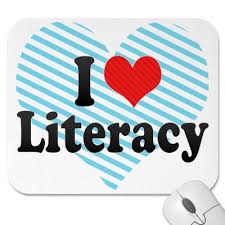 Numeracy
3 Numeracy Lessons and 1 Maths Lesson per week
Problem Solving will be part of Numeracy and Maths lessons
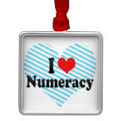 Health and Wellbeing
The topics we will focus on in Health this session
are: 
Healthy Respect (Term 1)
CAMP (Term 2)
Bullying (Term 2)
Keeping Myself Safe (Term 3)
Drug and Alcohol Awareness (Term 4)
Transition (ongoing)
Learning across the Curriculum
Interdisciplinary

The projects this session are: 
Term 1 – The Structure of the Earth and Natural Disasters
Term 2 – History Topic
Term 3 – Enterprise Topic (Make £5 Grow)
Term 4 – Parvana’s Journey (Transition Novel Study)

The focus of each project will ensure that a balance of skills is
taught within Science, Social Subjects and Technology using
the experiences and outcomes of Curriculum for Excellence.
The topics studied will enable children to use their skills
developed in other areas of the curriculum.
Routines
Specialists
		- PE
		- French
Please ensure all belongings are labelled. This includes jumpers, gym kits and gym rubbers.
Any payments required by school should be done through 'ParentPay'.
Expectations
All children are expected to wear a jacket to school in the winter months.
Earrings should be taken out or taped up for PE.
Gym kits are kept in school from Monday to Friday.
We actively encourage school uniform and would appreciate your support with this.
Positive Behaviour - Our School Expectations
Our three school expectations are to be Ready to Learn, Respectful and Safe and this is how we consider behaviours.  If children’s behaviour is not Ready, Respectful or Safe they will receive a short ‘time out’ (within the classroom/atrium) in which to reflect or calm down and then will have a brief restorative conversation with the class teacher.  This means that intervention is immediate whilst the incident is fresh in the child’s mind.
The class have a target to achieve – linked to learning and/or behaviour.  Every child must try to achieve this target throughout the day and once they have, can contribute to the Recognition Board. The whole class aims to work together to ensure everyone has contributed by the end of the week, thereby reinforcing behaviours we DO want, rather than highlighting the behaviours we DON’T want.
Useful Websites
School Website – www.mgfl.net/bonnyriggps
School Twitter - https://twitter.com/Bonnyrigg1
Parent Zone - http://www.educationscotland.gov.uk/parentzone/
Education City – http://www.educationcity.com/
Spelling City - https://www.spellingcity.com/
Sumdog - https://www.sumdog.com/

Children from P2-7 will receive individual logins for Education City, Spelling City and Sumdog.
Any questions?